Acorn ClassMeet the Team
Mrs E Calvert
Early Years Foundation Stage EYFS
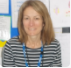 Transition to School
Yes we have already met…
…it was lovely to have your child and yourself in school to have a family meeting with the Early Years staff prior to their first day with us. This allowed you to tell us about your child so that we can quickly start to work with you to support your child's learning.
A happy start to school is essential, our warm and caring approach ensures a successful beginning to being a life-long learner.
Characteristics of Effective Learning
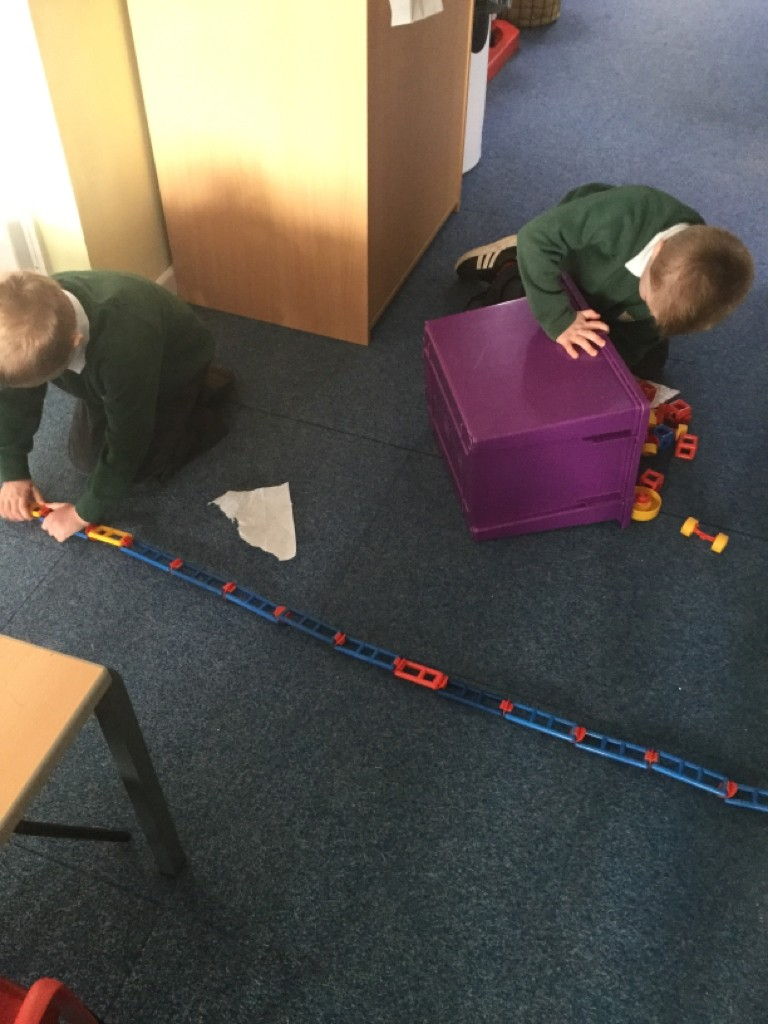 Playing and Exploring
Active Learning
Critical Thinking



 

Do you see the three characteristics? Do you see them really engaged? Do you see them motivated? And do you see them doing their own thinking?
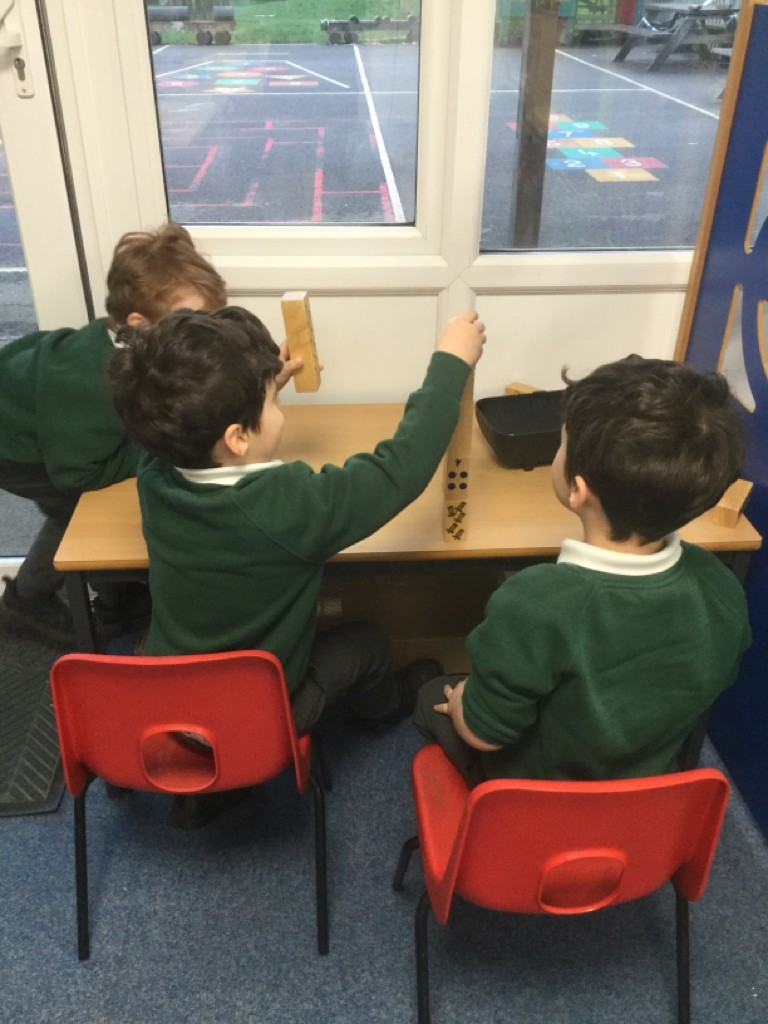 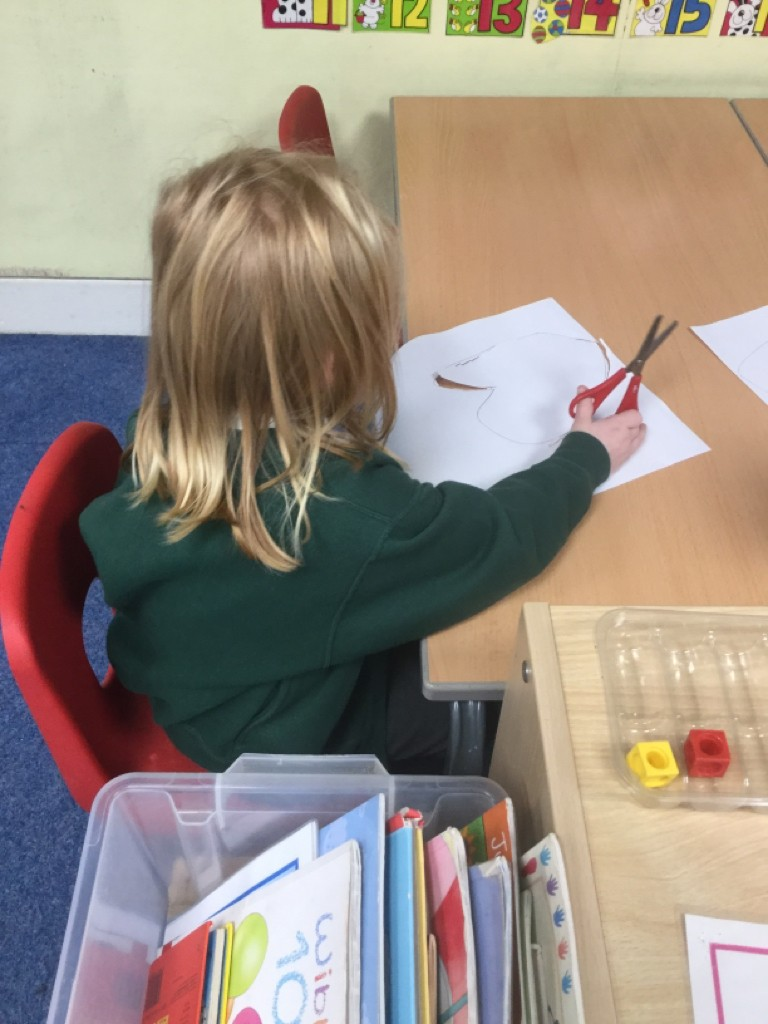 [Speaker Notes: Feedback from parents about induction. 

What have we been up to?

Why parents are so important.

Supporting learning at home.]
The Foundation Stage Curriculum
3 prime 
areas of learning:
4 specific 
areas of learning:
Literacy
Communication and Language
THE WHAT
THE   HOW
Mathematics
Physical Development
Understanding of the World
Personal, Social and 
Emotional Development
Expressive Arts
 and Design
We collect evidence against these areas 
Contributions from home are really important – please add to these to Tapestry
[Speaker Notes: ‘Discovery Time’ – ‘bump into philosophy’

Evidence – observations, photos, 1:1 and group work, whole class

Verbal Feedback

Individual levels and attention span

Post-it activity – write down one thing your child has achieved at home recently. (Evidence for WOW books). 

VIDEO]
More information about Areas of Learning and Characteristics of Effective Learning can be found in these guidance materials:
https://www.gov.uk/government/publications/development-matters--2 

https://birthto5matters.org.uk/
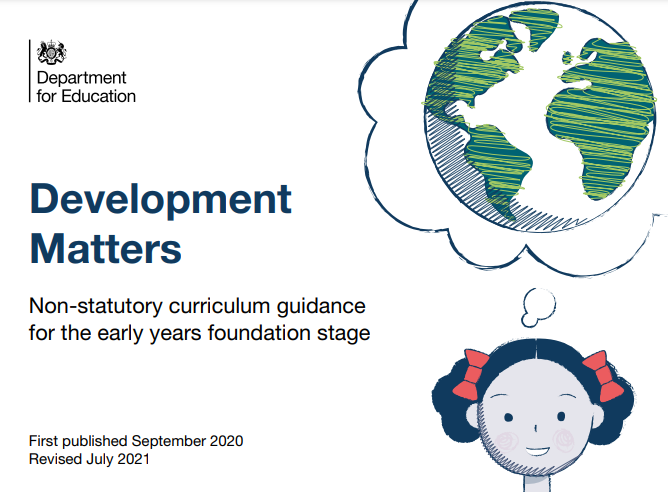 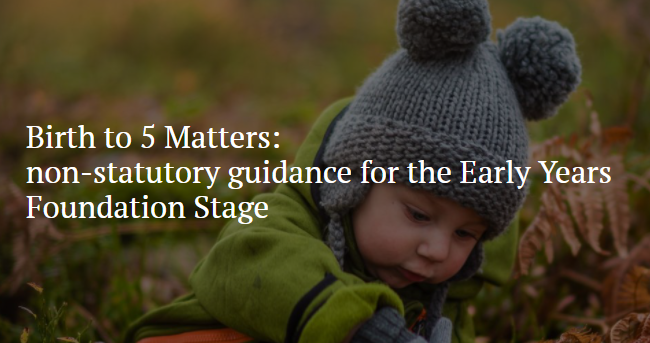 [Speaker Notes: Address on handout

Gives an insight into working in Early Years.]
Influence on Learning
Not sure what to tell us? Just have a go and we will guide you. It might help to think about the Areas of Learning and the Characteristics of Effective Learning.
85% of children’s waking time is out of school. That’s why we love to hear about your learning at home via Tapestry.
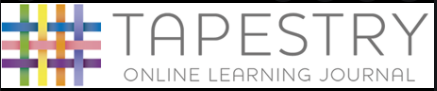 [Speaker Notes: Consolidating learning

Reading – at home and ‘out and about’ - signs, menus etc. 

Counting and recognising numbers

Counting money

Making up stories

World Around Us

EVIDENCE FOR WOW BOOKS

Nursery Rhymes]
A little more about…Literacy (Reading & Writing)
There are lots of skills involved in learning to read and write:

Concepts about print e.g. reading and writing left to right etc 

Reading Skills – storytelling, learning new
 	vocabulary, phonological awareness (rhyme,
	syllables, recognising alliteration)

Phonics: blending phonemes (sounds) to read and 
	and segmenting phonemes to write. 
We follow the Read, Write Inc scheme.
https://www.ruthmiskin.com/en/parents-copy-2/ 

Building confidence in word reading, fluency,
	understanding and enjoyment

Handwriting – develop gross and fine 
motor skills to enable correct letter 
formation
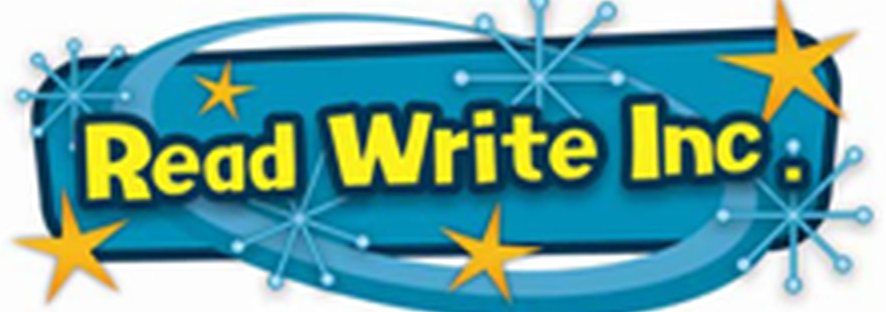 You have already received your child’s My Sound Book with lots of guidance about Read, Write Inc and how we teach phonics including: Order of phonemes taught, Fred Talk, Word Time, Fred Fingers for spelling. More guidance will follow on Tapestry as your child progresses. But there are also useful videos to help parents – see link above.
How will we communicate with you?
School Website and our Acorn Class webpage (found under the ‘Our School’ tab – ‘Class Pages’. Don’t forget to read the ‘Whole School’ information too.

The weekly newsletter: ‘Up to the Minute’

Termly Topic Web on the Website and 2-3 Weekly Planning on Tapestry.

We are really happy to answer quick queries at the classroom door but remember the children’s safety and settling into school is really important to us and we like to be in the class engaging with them. 

Leave a message with the adult on the gate or email: messages@loxwoodschool.com. These messages always arrive promptly in the classroom.

Book an appointment or speak to us at the end of the day.
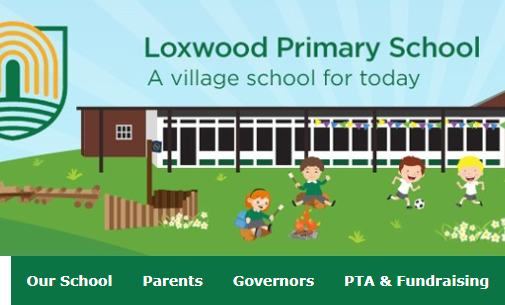 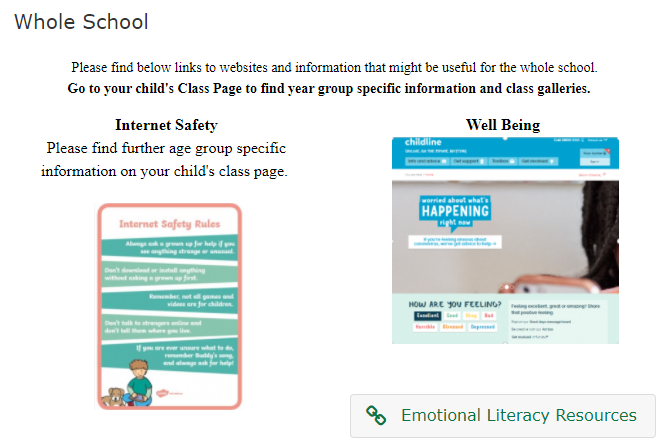 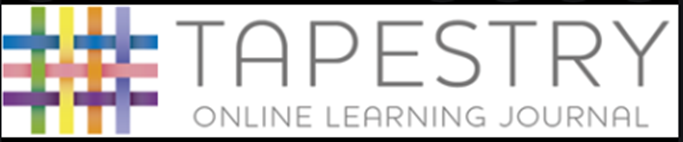 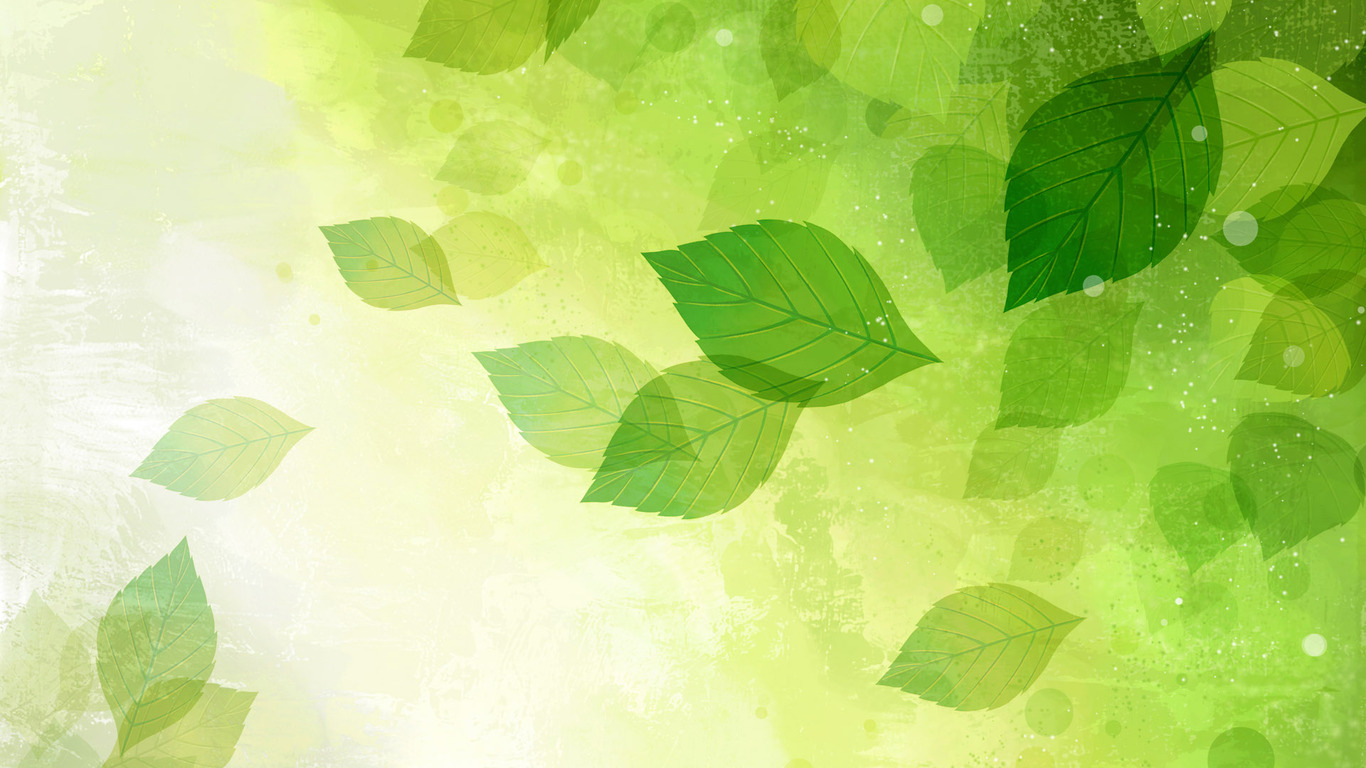 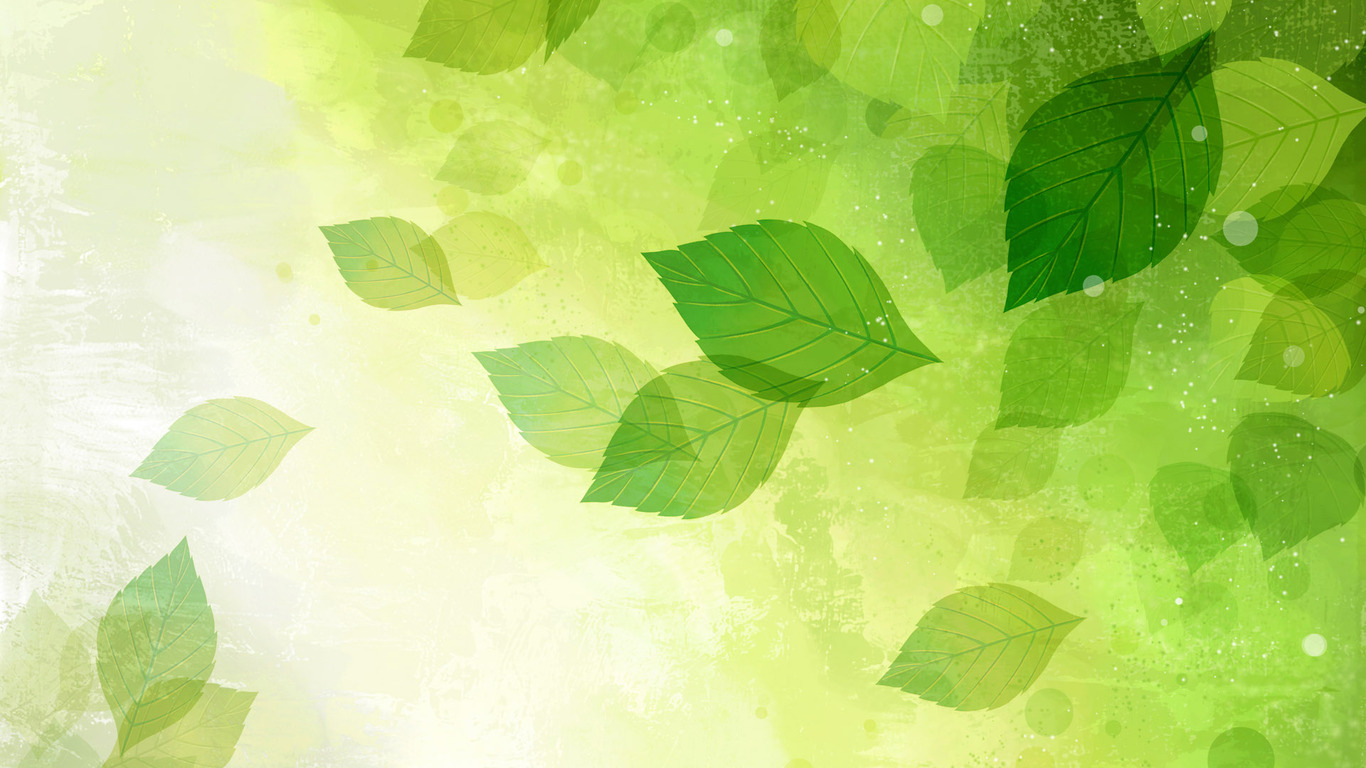 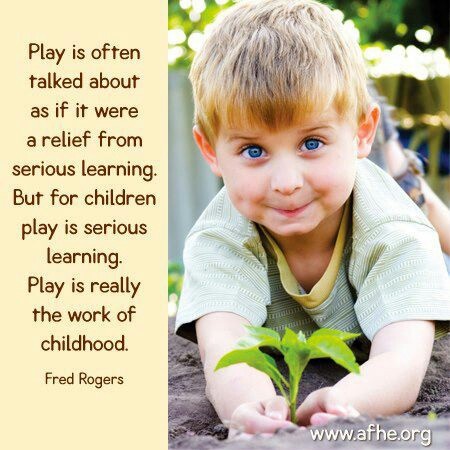 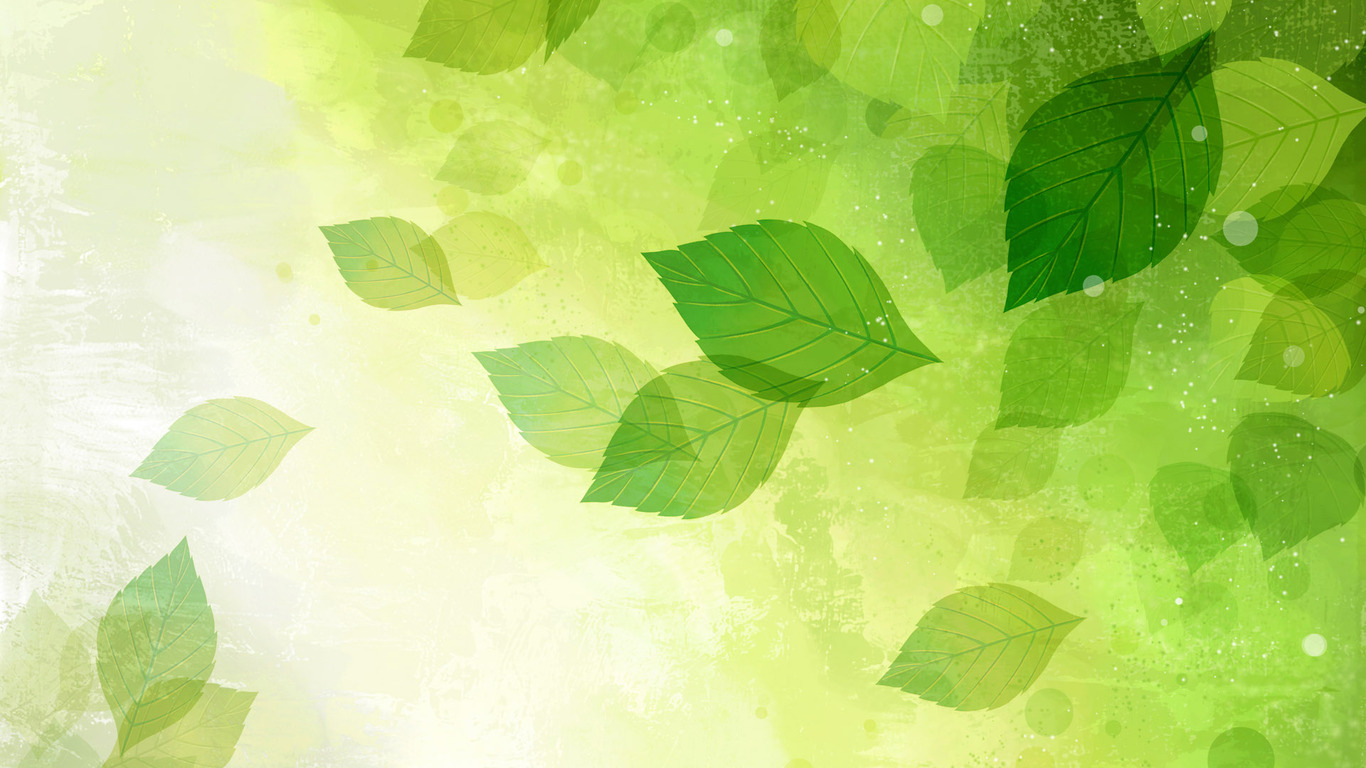 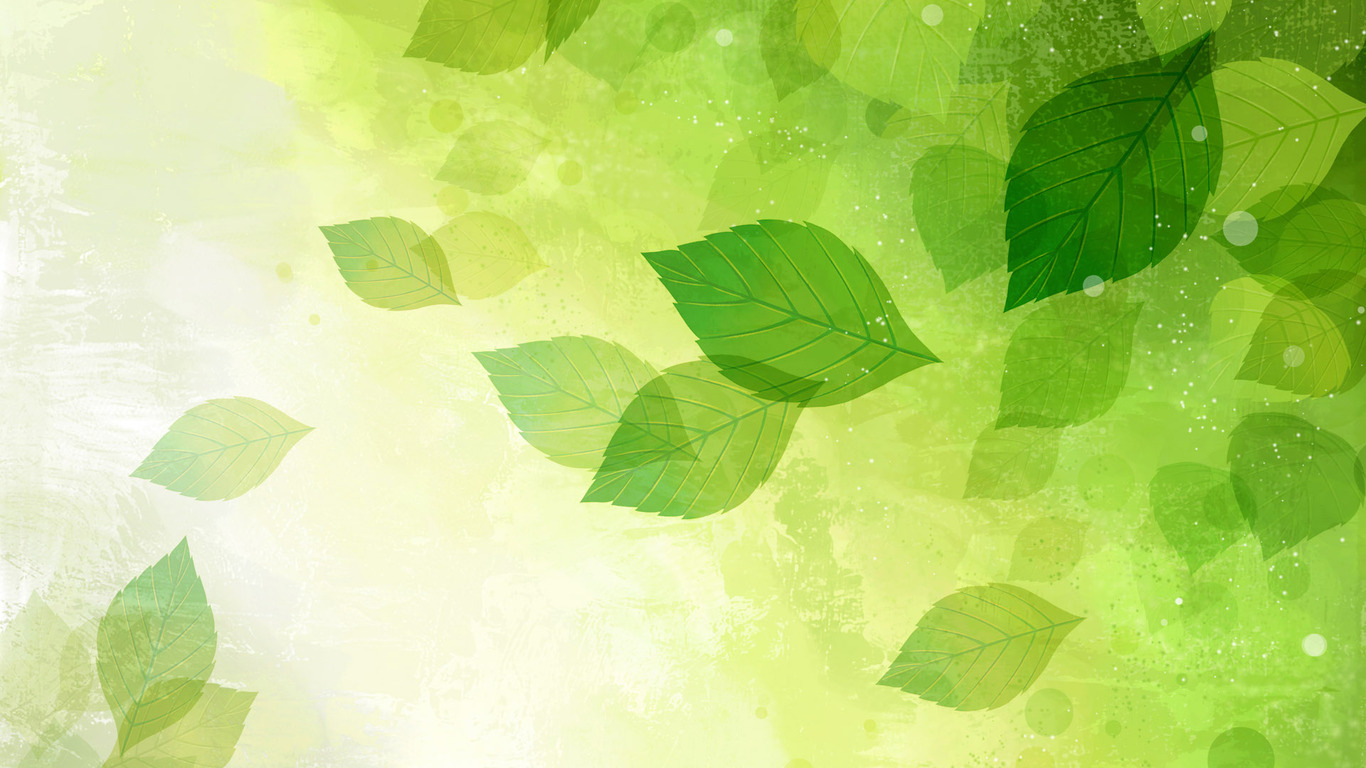